AVID 2 and 3 Week 11
10/29/12
VOCABULARY FUN!!
Definition, Synonym, Antonym, Sentence, Part of Speech, and a Visual
Don’t forget all the requirements!
Abstain, Brazen, Capitulate, Discredit, Evanescent, Fortuitous, Inconsequential, Parched, Renovation, Substantiate
Vocabulary Options:  Foldable
NO COPY AND PASTE!!!
Housekeeping
T-Shirt Money Due!  
Homework Due Dates 
Mon:  Essential Question
Tues: TRF – Math/Science
Wed:  TRF Reflection  AVID CLUB APP!
Thurs:  TRF – Choice
Fri:  TRF Reflection
        Vocab
AVID 3:  SAT, ACT, Fastweb, 5 paragraph essay, resume, ACT/SAT test

NHS Tutoring Wednesday!  RSVP
Weekend Fun!
Mon:  Essential Question
AVID 2 -  College Project Out of State
AVID 3 – College Project

Congrats to ALL!!!
Scoreboard Update? 
Proud Board Moments?
Birthdays?
Monday:  Classwork
DUE NOW:
Essential Questions from last week
Student Resumes
GPA/Plan of Action
Create your EQ Chart for this week
TRF:  Math or Science – Reserve which you will study on a post-it
Grammar Rule of the Week:  Commas
You will be the expert on one rule for commas.  Be prepared to explain your rule and present it to your group.
AVID 2 Weekly Theme  Goal Setting
Essential Question – How do your long-term and short-term goals connect?
3 year plan, 6 year plan, academic and life
Brainstorm:  How do they all connect?
AVID 3 – Weekly Theme College Prep
Student Resumes
Fastweb.com
Collegeboard.com
Actstudent.org

Directions on the following slides
Student Resumes
Use your notes from class
Include the Following in Bullet Point Format
Header:  Your Name and Contact Information
Objective:  1 sentence about why you are applying to that school
Education:  School, Special Programs (AVID, Medical) AP/Dual Enrollment Classes, GPA, SAT/ACT test scores
Activities:  Clubs, Sports, and Unique Things You are Apart of
Experience:  Any activities that are leadership activities, or pertain to your major
Skill:  Special skills or certifications you have (CPR, CNA, Microsoft, Adobe etc)
Volunteering:  Any volunteer activities
References:  Teachers , Coaches, Guidance Counelsors etc.
SAT College Board:  collegeboard.com
Register to use the website it is FREE!
Choose a test date $50

Collegeboard  College Search:
 Go to College Planning and Search for Colleges Using Your Requirements
Find 5 Colleges to do further research on
ACT:  actstudent.org
Register to use the site for FREE

Choose a test date if you choose to.
Fastweb.com
Register to use the site

Put in all of your info to find scholarships that meet your needs.

Apply for at least one scholarship!
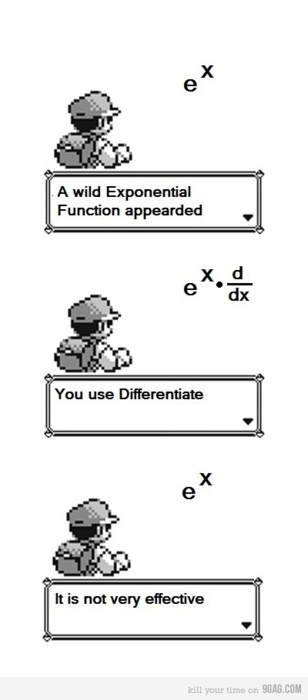 Bell Ringer Tuesday
Essential Question:  How does inquiry help me?  How well do I collaborate?

Turn in your TRF to the 
appropriate magnetic folder.
 
 6 people per group only!!!!
Chair Olympics 1st set-up and 4th Clean-up

TRF Reflection Due Tomorrow
Bell Ringer Wednesday
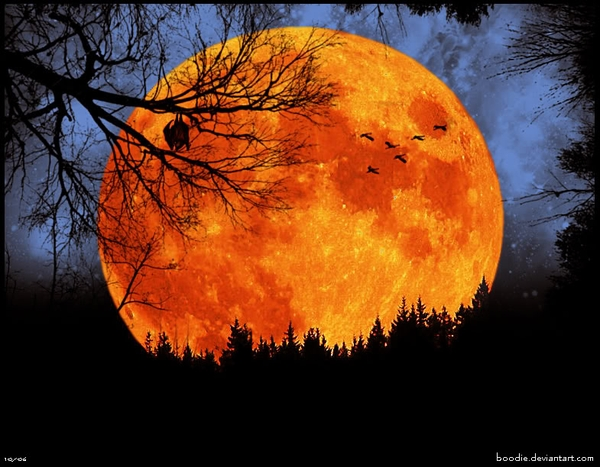 Bell Ringer Thursday
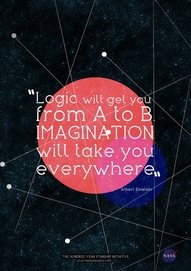 Essential Question:  How does inquiry help me?  How well do I collaborate?

TRF Due:  Choice

Turn in your TRF to the 
appropriate magnetic folder.
 
 6 people per group only!!!!
Chair Olympics!!!

Vocab due tomorrow.
Friday:  AVID 2
DUE Now:  Vocabulary
TRF Reflection

Planner Check

Goal Setting
Friday AVID 3
DUE Now:  Vocabulary
TRF Reflection


5 Colleges

How do I pay for it all?